Compétence 6
6.14 
Récupération
préventive 2/2

Par: Alain Lévesque
‹#›
Objectif de la leçon :

Récupérer les éléments de compétence particuliers et déficients du ou des élèves en difficulté selon les leçons
pertinentes visées.
‹#›
[Speaker Notes: Vous devez tenir compte seulement des leçons où les élèves ont des difficultés seulement]
Selon les besoins (difficultés) en lien avec les leçons 6.1 à 6.13, l’enseignant fournira le matériel nécessaire (un questionnaire, des grilles de planification, des billets de connaissement, des billets de livraison, etc.).

Le matériel suivant est en aide à l’apprentissage. L’utilisation  varie selon les besoins de chacun des élèves.
‹#›
[Speaker Notes: Le matériel qui suit est un aide à l’apprentissage. Il ne tient qu’à vous si vous voulez l’utiliser pour les leçons à réviser. À la fin du document à partir de la diapo 59, il y a des itinéraires pour chaque point de service et pour chacune des ATE.L’exercice a été fait dans le cas où un enseignant fait un remplacement de dernière minute et qu’il n’a pas de matériel.]
Liste des leçons à récupérer :
Leçon 6.1 Informations pour le voyage					D. 5 
Leçon 6.2  Carte provinciale traditionnelle				D. 8
Leçon 6.3  Carte municipale traditionnelle 1/2				D. 11
Leçon 6.4  Carte municipale traditionnelle 2/2				D. 15
Leçon 6.5  GPS 									D. 19
Leçon 6.6  Fonctionnement d’une carte électronique		D. 23
Leçon 6.7  Cartes nationales, internationales				D. 27
Leçon 6.8  Récupération ½							D. 32
Leçon 6.9  Planifier un voyage en milieu urbain     			D. 33                       
Leçon 6.10 Planifier des voyages pour compétence 8         	D. 39                                                
Leçon 6.11 Planifier des voyages pour compétence 9         	D. 43                                                
Leçon 6.12 Planifier des voyages nationaux                        	D. 49                                               
Leçon 6.13 Planifier des voyages internationaux       		D. 55
		     Exemple de trajet selon les points de service		D. 59 à D.116
‹#›
[Speaker Notes: Chacune des pages correspond au numéro de la diapositive.]
Leçon 06.01 - Effectuer une collecte de données appropriées dans les documents de voyage. 

Déterminer les champs dans les documents de voyage (physiques ou électroniques) dans lesquels se trouve les données pertinentes à la planification d’un voyage à effectuer.

Interpréter de façon juste les directives du répartiteur, répartitrice concernant le voyage à effectuer.
‹#›
[Speaker Notes: faire un retour où il y a de la problématique leçon 6.1]
Leçon 06.01
1 - Quel est le nom du document (papier ou électronique) que le chauffeur utilisera pour faire une collecte ou une livraison chez un client?

Réponse:
Le connaissement ou B/L
‹#›
Leçon 06.01
2 - Comment se nomme l’endroit où le transporteur doit effectuer la livraison sur le connaissement?


Réponse:
Le consignataire
‹#›
Leçon 06.02 - Effectuer les calculs nécessaires à la planification du voyage.

Connaître le fonctionnement d’une carte provinciale traditionnelle.

Estimer correctement la distance.

Déterminer un itinéraire entre deux lieux.
‹#›
[Speaker Notes: faire un retour où il y a de la problématique leçon 6.2]
Leçon 06.02
3 - Quel outil vous permet de déterminer rapidement la distance entre deux villes avec la carte du réseau camionnage?

Réponse:
Le tableau des distances
‹#›
Leçon 06.02
4 - Vous circulez sur une route provinciale sur la rive-sud du fleuve en direction est vers Rimouski. Sur le panneau de numérotation, le dernier chiffre sera un chiffre?

Réponse:
pair
‹#›
Leçon 06.03 - Cartes municipales traditionnelles 1/2

Effectuer les calculs nécessaires à la planification du voyage

Rechercher de l’information sur les cartes

Déterminer un itinéraire.
‹#›
[Speaker Notes: faire un retour où il y a de la problématique leçon 6.3]
Leçon 06.03
5 - Dans le guide de Montréal & environs, lorsque vous voulez faire une recherche rapide entre 2 points, vous utilisez la page?

Réponse:
II et III, carte localisatrice
‹#›
Leçon 06.03
6 - Dans le guide de Montréal & environs, que retrouve-t-on au nord de l’Avenue des Pins ouest et à l’ouest de la rue University?

Réponse:
Centre universitaire de santé McGill
‹#›
Leçon 06.03
7 - Dans le guide de Montréal & environs, quel est le numéro de la route provinciale qui passe au sud de l’insectarium de Montréal?

Réponse:
Route 138
‹#›
Leçon 06.04 - Cartes municipales traditionnelles 2/2

Effectuer les calculs nécessaires à la planification du voyage

Rechercher de l’information sur les cartes
‹#›
[Speaker Notes: faire un retour où il y a de la problématique leçon 6.4]
Leçon 06.04
8 - Quel est le nom de la rue qui est située à l’est de l’avenue Lévesque à Montréal?

Réponse:
Av. Rondeau
‹#›
Leçon 06.04
9 - Quel est la distance entre la ville de Val d’Or et St-Jean-sur-Richelieu?

Réponse:
571 km
‹#›
Leçon 06.04
10 - Vous êtes sur l’autoroute 40 à la hauteur du Boul. Langelier et devez prendre la sortie du Boul. Pierre-Le-Gardeur à Repentigny. Combien de kilomètres allez-vous parcourir?

Réponse:
19 km
‹#›
Leçon 06.05 - Possibilités d’un GPS avec applications spécifiques aux camions, revoir:


Les utilités principales d’un GPS 
Les avantages et inconvénients
La ou les méthodes de travail lors de son utilisation avant de prendre la route.
‹#›
[Speaker Notes: faire un retour où il y a de la problématique leçon 6.5]
Leçon 06.05
11 - Est-ce que votre GPS ou Isaac sont infaillibles?

Réponse:
Non
‹#›
Leçon 06.05
12 - Si l’appareil conçu pour votre camion n’est pas bien configuré, selon votre équipement et votre marchandise, est-ce que cela pourrait vous causer des problèmes sur la route.

Réponse:
Oui
‹#›
Leçon 06.05
13 - Selon vous, est-il important d’avoir les indications de signalisations routières pour suivre la route avec votre GPS?

Réponse:
Oui
‹#›
Leçon 06.06 - Carte routières électronique


Rechercher de l’information sur les cartes.
Effectuer les calculs nécessaires à la planification du voyage.
Déterminer l’itinéraire.
‹#›
[Speaker Notes: faire un retour où il y a de la problématique leçon 6.6]
Leçon 06.06
14 - Lorsque votre carte électronique vous suggère plus d’un trajet, devez-vous en tenir compte?

Réponse:
Oui
‹#›
Leçon 06.06
15 - Lorsque vous utilisez votre carte électronique, devez-vous vérifier où sont les quais du client avant, pendant ou à la fin de votre trajet?

Réponse:
Avant de me rendre chez le client
‹#›
Leçon 06.07 - Cartes nationales et internationales traditionnelles

La structure et sections de la carte;
Repérer les informations utiles au camionnage;
Interpréter les symboles et des données;
Détermination juste des distances;
Localiser des lieux sur la carte;
Établir des choix appropriés de trajets entre deux lieux précis;
Établir une méthode de travail/de recherche avec une carte électronique;
combinée avec les cartes papier traditionnelles.
‹#›
[Speaker Notes: faire un retour où il y a de la problématique leçon 6.7]
Leçon 06.07
16 - Avec le Motor Carriers’ Road Atlas, quelle est la hauteur du viaduc sur la route WV 161 à Bishop au northeast of WV 16 en West Virginia?

Réponse: 

Selon votre réponse, pouvez-vous passer?
13’1’’
Non
‹#›
Leçon 06.07
17 - Avec le Motor Carriers’ Road Atlas, dans les routes restrictives, est-ce qu’un camionneur peut prendre le Lincoln et le Holland Tunnel de la ville de New-York en direction du New-Jersey?

Réponse: 

À quelle page avez-vous trouvé la réponse?
Non
A-38
‹#›
Leçon 06.07
18 - Avec le Motor Carriers’ Road Atlas, combien y a-t-il de postes de pesée sur le I-87 entre Alexandria Bay, NY et Binghamton, NY?

Réponse:
Aucune
‹#›
Leçon 06.07
19 - Avec le Motor Carriers’ Road Atlas, quelle est la distance entre la ville de Syracuse, NY et Buffalo, NY?

Réponse:
150 miles
‹#›
Leçon 06.07
20 - Avec le Motor Carriers’ Road Atlas, quelle est le millage total que vous aurez à parcourir si vous circulez sur la I-90 dans l’État de New-York/Northern?

Réponse:
385 miles
‹#›
Leçon 06.08
Récupération préventive de 6.1 à 6.8

Analyse des résultats des aides à l’apprentissage(formatif) de tous les élèves du groupe dans le ‘Classroom’’. Donner une rétroaction avec les Forms.
‹#›
[Speaker Notes: faire un retour où il y a de la problématique leçon 6.8 Voir avec les élèves les problématiques avec les leçons 6.1 à 6.8]
Leçon 06.09 - Planifier le voyage en milieu urbain

S’informer sur le voyage à effectuer.;
Rechercher de l’information sur les cartes.
Effectuer les calculs nécessaires à la planification du voyage;
Déterminer l’itinéraire.
‹#›
[Speaker Notes: faire un retour où il y a de la problématique leçon 6.9]
Leçon 06.09
20 - Planification d’un trajet

 L’enseignant donne un trajet à suivre aux élèves.  Ceux-ci doivent aller voir sur une carte en équipe (Idéalement en équipe de deux avec leur coéquipier de pratique en camion) le trajet en milieu urbain.
‹#›
Leçon 06.09
20 - Planification d’un trajet (suite)

 Ils devront regarder sur leur cartes routières de leur choix (papier ou électronique) les rues ou routes à suivre. Ceci a pour but de familiariser les élèves à s’orienter sur les cartes et à vérifier qu’ils peuvent circuler avec leurs camions dans les endroits prévus en respectant les réglementations (interdictions aux camions).
‹#›
Leçon 06.09
Exemple de mise en situation
Camion: 3 essieux avec compartiment couchette (sleeper) 
Semi-remorque: 53 pi, 2 essieux remorque fermée, hauteur 4,15m
Chargement:  24 palettes de rouleau hygiénique 

Les instructions du répartiteur sont:___________________
Expéditeur:_________________________________________
Consignataire:______________________________________
‹#›
[Speaker Notes: Exercice proposé par l’enseignant. Trouver un trajet selon votre région avec des instructions comme l’heure d’arrivée avec le nom de l’expéditeur et le consignataire (jouer le rôle du dispatch)]
Leçon 06.09
Départ :
‹#›
Leçon 06.09
Endroit d’arrêt :
‹#›
Leçon 06.10 - Planifier des voyages pour des périodes de pratique de compétence 8


S’informer sur le voyage à effectuer.
Rechercher de l’information sur les cartes.
Effectuer les calculs nécessaires à la planification du voyage.
Déterminer l’itinéraire.
‹#›
[Speaker Notes: faire un retour où il y a de la problématique leçon 6.10]
Leçon 06.10
21 - Vous devez parcourir 544 km de Montréal à Toronto. Combien de temps exactement celà vous prendra-t-il avec une vitesse moyenne de 80 km/h?

Réponse:
544 km ÷ 80 km/h = 6.80 h
0.80 h x 60 min ÷ 1 h  = 48 min
donc: 6 heures 48 minutes
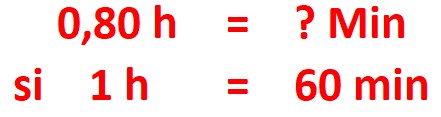 ‹#›
Leçon 06.10
22 - Vous avez une livraison à effectuer le lundi à 15h00 à Chicago, Illinois. Vous avez 1368 km à parcourir. Quel jours et quelle heure devez-vous partir au plus tard?

RDS 30 minutes
Pause: 30 minutes à chaque 4 heures de route
Repas: 1 heure
Douane: 1 heure
Conduite: 80 km/h
Fuseau horaire: 1 heure
Couchette: 10 heures
Carburant: 15 minutes
‹#›
Leçon 06.10
Départ le dimanche						Lundi

Inspection: 8:00-8:30						7:00-7:30
Douane:		7:30-8:30
Conduite    8:30-12:30 						8:30-11:30
Dîner		12:30-13:30					11:30-12:30
Carburant		12:30-12:45
Conduite    13:30-17:30					12:45-15h45
Pause		17:30-18:00
Conduite	18:00-21:00
Couchette	21:00-07:00 (Windsor)
Livraison:									15:00
1 heure fuseau horaire 
arrivée 14h45
‹#›
Leçon 06.11 - Planifier des voyages pour des périodes de pratique de compétence 9


S’informer sur le voyage à effectuer.
Rechercher de l’information sur les cartes.
Effectuer les calculs nécessaires à la planification du voyage.
Déterminer l’itinéraire.
‹#›
[Speaker Notes: faire un retour où il y a de la problématique leçon 6.11. trajet à la page suivante]
Leçon 06.11 - Planifier des voyages pour des périodes de pratique de compétence 9

Point de départ: CFTR Montréal, 12321 Métropolitain, P-A-T
Destination 1: CFTC 700 rue de l’Argon, Québec
Destination 2 dîner: Les rôtisseries Benny, 840 Bouvier, Québec
Retour point départ:CFTR Montréal, 12321 Métropolitain, P-A-T
Vitesse moyenne: 80 km/h
Calculer le nombre de kilomètres total, le temps de conduite, plus 30 minutes pour effectuer un changement de remorque à Québec, 1 heure pour le dîner et revenir à votre point de départ.
‹#›
[Speaker Notes: L’enseignant fera le calcul au tableau]
Leçon 06.11
24 - Vous allez faire une livraison au Walmart à la place du Royaume à Chicoutimi, QC. Par quelle rue devez-vous entrer pour reculer au dock?

Réponse:
rue des Saguenéens
‹#›
Leçon 06.11
25 - Vous allez faire une livraison à la base militaire de Petawawa,ON. Quel est le numéro de la route que vous devez prendre avant d'entrer à la guérite sud de la base militaire?

Réponse:
route 55
‹#›
Leçon 06.11
26 - Vous avez terminé votre livraison de carburant à Bécancour, QC. Quel est le tunnel ou pont que vous devez emprunter pour retourner à votre port d’attache sur le Boul. Ray-Lawson à Anjou,QC

Réponse:
Pont Laviolette
‹#›
Leçon 06.11
27 - Vous avez terminé votre livraison chez IGA Préville au 299 Boul. Sir-Wilfrid-Laurier à St-Lambert. Vous retournez à votre port d’attache à Boucherville, QC. En sortant de la cour du client, vous tournez à droite sur la route 112 puis à gauche sur l’avenue Victoria vers la route 132. À quoi devez-vous porter une attention particulière lors de votre trajet de retour?

Réponse:
Viaduc de 3m sur Victoria
‹#›
Leçon 06.12 - Planifier des voyages nationaux


S’informer sur le voyage à effectuer.
Rechercher de l’information sur les cartes.
Effectuer les calculs nécessaires à la planification du voyage.
Déterminer l’itinéraire.
‹#›
[Speaker Notes: faire un retour où il y a de la problématique leçon 6.12]
Leçon 06.12
27 - En utilisant un appareil électronique, que retrouve-t-on à la JCT de la route provinciale 125 et 158

Réponse:
Benny & co
‹#›
Leçon 06.12
28 - En utilisant un appareil électronique, quel est le nom du boulevard où est situé le Pétro-Pass Relais routier de Val d’Or.

Réponse:
Jean-Jacques-Cossette
‹#›
Leçon 06.12
29 - Vous partez du centre de distribution Métro Laval au 1600 Mtée Masson, Laval pour vous rendre
au Métro Trois-Pistoles, situé au 634 rue Richard, Trois-Pistoles.

Calculer la distance pour faire la livraison:
Estimer le temps de conduite pour la livraison: 
Calculer la consommation de carburant pour la livraison en sachant que votre camion consomme 45 litres/100km:
497 km
6h 13 minutes
223.65 litres
‹#›
Leçon 06.12
30 - Vous partez du Métro Trois-Pistoles au 634 rue Richard pour ramasser un moteur chez Pièces de camion BSL au 138 Av. Léonidas S à Rimouski pour ensuite faire la livraison au CFTR Mirabel, au 17000 rue Aubin à Mirabel

Calculer la distance pour faire la livraison:
Estimer le temps de conduite pour la livraison: 
Calculer la consommation de carburant pour la livraison en sachant que votre camion consomme 35 litres/100km:





.
648 km
8h06 minutes
226.80 litres
‹#›
Leçon 06.12
31 - En utilisant une carte, vous partez de Boucherville,QC pour faire un livraison à Oromocto, NB. Quels sont les routes et autoroutes principales que vous devez emprunter et la direction?

Réponse:
Autoroute 20 est,
Autoroute 85 sud,
Route 2 est, transcanadienne
‹#›
Leçon 06.13 - Planifier des voyages internationaux


S’informer sur le voyage à effectuer.
Rechercher de l’information sur les cartes.
Effectuer les calculs nécessaires à la planification du voyage.
Déterminer l’itinéraire.
‹#›
[Speaker Notes: faire un retour où il y a de la problématique leçon 6.13]
Leçon 06.13
32 - La distance entre la ville de Montréal QC et Louisville KY. Combien de temps devez-vous conduire, lors de ce trajet? 

Réponse:
18h45 à 80 km/h de moyenne
‹#›
Leçon 06.13
34 - Vous partez de Montréal avec votre chargement puis votre 1ère livraison est à Toronto, ON et la 2e livraison est à Philadelphia, PA. Selon vous, déterminez le port d’entrée le plus optimal pour vous rendre en Pennsylvanie.  

Réponse:
Port d’entrée Lewiston à Niagara Falls
‹#›
Leçon 06.13
35 - Est-ce que vous pouvez vous rendre au New Hampshire avec une semi-remorque dont le poids total est de 80,000 lbs (MTC).

Réponse:
Oui page A-14
‹#›
Trajet à définir selon votre point de service


Déterminer des itinéraires optimaux à faire pendant les périodes de pratique
Estimer le temps de conduite nécessaire pour parcourir les trajets.
Déterminer des endroits d’arrêts pour les repas durant les périodes.
‹#›
[Speaker Notes: 3 trajets différents pour chaque points de service et ATE]
Mirabel trajet 1

CFTR Mirabel, QC.
Chemin Côte St-Pierre est
Chemin du trait carré
Montée Laramée
335 sud
640 est
337 nord
158 ouest
117 sud
CFTR Mirabel, QC.

Temps de conduite: ___________________ 
Endroit(s) pause(s): ___________________
‹#›
[Speaker Notes: faire un retour où il y a de la problématique]
Mirabel trajet 2

CFTR Mirabel, QC.
117 nord
158 ouest
329 nord
Morin-Height
Ste-Agathe-des Monts
117 sud
15 sud
CFTR Mirabel, QC.

Temps de conduite: ___________________ 

Endroit(s) pause(s): ___________________
‹#›
[Speaker Notes: faire un retour où il y a de la problématique]
Mirabel trajet 3
CFTR Mirabel, QC.
117 nord
158 est
329 nord
St-Esprit
Ste-Julienne
Rawdon
348 est
Joliette
158 ouest
117 sud
CFTR Mirabel, QC.

Temps de conduite: ___________________ 
Endroit(s) pause(s): ___________________
‹#›
[Speaker Notes: faire un retour où il y a de la problématique]
Abitibi trajet 1


Centre de formation professionnelle (CFTR Abitibi)
Normétal, QC.
 Saint-Vital-de-Clermont, QC 
Authier-Nord, QC.
Macamic, QC.
Centre de formation professionnelle (CFTR Abitibi)

Temps de conduite: ___________________ 

Endroit(s) pause(s): ___________________
‹#›
[Speaker Notes: faire un retour où il y a de la problématique]
Abitibi trajet 2


CFTR Abitibi
Amos, QC.  
Malartic, QC. 
Val d’Or, QC. 
Barraute, QC. 
Landrienne, QC. 
Amos, QC.  
CFTR Abitibi

Temps de conduite: ___________________ 

Endroit(s) pause(s): ___________________
‹#›
[Speaker Notes: faire un retour où il y a de la problématique]
Abitibi trajet 3

(CFTR) 500 rue Principale, La Sarre QC. 
 Amos QC. 
Lebel-sur-Quévillon QC. 
Waswanipi QC. (CFP Waswanipi)
Senneterre QC. (Subway)
Amos QC. (Petro-Pass)
500 rue Principale, La Sarre QC. (CFTR)

Temps de conduite: ___________________ 

Endroit(s) pause(s): ___________________
‹#›
[Speaker Notes: faire un retour où il y a de la problématique]
Boucherville trajet 1

CFTR- Boucherville, QC.
Ste-Julie
St-Mathieu-de-Beloeil,QC
Basile le Grand,QC
Boul. Cousineau, St-Hubert,QC
Chemin Chambly, Longueuil,QC
Carrière Mont-Bruno 
CFTR Boucherville, QC.

Temps de conduite: ___________________ 

Endroit(s) pause(s): ___________________
‹#›
[Speaker Notes: faire un retour où il y a de la problématique]
Boucherville trajet 2

CFTR Boucherville, QC
St-Damase, QC.
Sanair, St-Pie QC. 
St-Dominique, QC.
Garage André Gileau, St-Hyacinthe, QC.
Big stop St-Liboire, QC.
St-Simon, QC.
Ste-Victoire-de-Sorel, QC.
CFTR Boucherville, QC.

Temps de conduite: ___________________ 
Endroit(s) pause(s): ___________________
‹#›
[Speaker Notes: faire un retour où il y a de la problématique]
Boucherville trajet 3
St-Bruno
Mont St-Hilaire
Ste-Madeleine
Saint-Damase
St-Césaire
Ange-Gardien (pause repas)
Farnham
 Mont-St-Grégoire
St-Jean-sur-Richelieu
Brossard
CFTR Boucherville

Temps de conduite: ___________________ 
Endroit(s) pause(s): ___________________
‹#›
[Speaker Notes: faire un retour où il y a de la problématique]
Cowansville trajet 1


CFTR (Cowansville), QC.
Frelighsburg, QC.
Stanbridge East, QC.
Saint-Armand, QC.
Pike River, QC.
Farnham, QC.
CFTR Cowansville, QC.

Temps de conduite: ___________________ 

Endroit(s) pause(s): ___________________
‹#›
[Speaker Notes: faire un retour où il y a de la problématique]
Cowansville trajet 2

CFTR (Cowansville), QC.
Cowansville, QC.
Dunham, QC.
Frelighsburg, QC.
Stanbridge East, QC.
Bedford, QC.
Farnham, QC.
CFTR Cowansville, QC.

Temps de conduite: ___________________ 

Endroit(s) pause(s): ___________________
‹#›
[Speaker Notes: faire un retour où il y a de la problématique]
Cowansville trajet 3

CFTR (Cowansville) , QC.
Farnham, QC.
Bedford, QC.
Pike River, QC.
Saint-Armand, QC.
Frelighsburg, QC.
Cowansville, QC.
CFTR Cowansville, QC.

Temps de conduite: ___________________ 

Endroit(s) pause(s): ___________________
‹#›
[Speaker Notes: faire un retour où il y a de la problématique]
Gatineau trajet 1


CFTR Gatineau, QC.
50 est,
Buckingham,QC
Mt-Laurier,QC
Grand-Remous,QC
Gracefield,QC
CFTR Gatineau, QC.

Temps de conduite: ___________________ 

Endroit(s) pause(s): ___________________
‹#›
[Speaker Notes: faire un retour où il y a de la problématique]
Gatineau trajet 2

CFTR, Gatineau,QC.
50 est, QC
St-Jérôme, QC
Prévost,QC
Mt-Tremblant,QC
Amherst,QC
Notre-Dame-de-la-Paix,QC
Thurso,QC
CFTR, Gatineau,QC.

Temps de conduite: ___________________ 

Endroit(s) pause(s): ___________________
‹#›
[Speaker Notes: faire un retour où il y a de la problématique]
Gatineau trajet 3

CFTR, Gatineau,QC.
Gracefield,QC
Grand-Remous, QC
Mt-Tremblant,QC
Montebello,QC
Plaisance,QC
CFTR,Gatineau, QC.

Temps de conduite: ___________________ 

Endroit(s) pause(s): __________________
‹#›
[Speaker Notes: faire un retour où il y a de la problématique]
Joliette trajet 1

CFTR Joliette, QC.
Saint-Thomas, QC.
Berthierville,QC
Sainte-Élisabeth, QC.
Notre-Dame-de-Lourdes-de-Joliette, QC.
Saint-Félix-de-Valois, QC.
Sainte-Élisabeth, QC.
Saint-Norbert, QC.
St-Esprit, QC
CFTR Joliette, QC.

Temps de conduite: ___________________ 

Endroit(s) pause(s): ___________________
‹#›
[Speaker Notes: faire un retour où il y a de la problématique]
Joliette trajet 2

CFTR Joliette, QC.
Distribution Paral, Joliette
138 ouest, Louiseville
Saint- Édouard-de-Maskinongé
St-Didace
St-Gabriel
St-Félix-de-Valois
CFTR Joliette, QC.
Temps de conduite: ___________________ 
Endroit(s) pause(s): ___________________
‹#›
[Speaker Notes: faire un retour où il y a de la problématique]
Joliette trajet 3
CFTR Joliette, QC.
Benny & Co, L’Assomption, Qc
40 ouest
640 ouest, Qc
337 nord,QC
Benny & Co La Plaine, Terrebonne, QC.
158 nord.
Benny & Co St-Esprit, QC.
CFTR Joliette, QC.
Temps de conduite: ___________________ 

Endroit(s) pause(s): ___________________
‹#›
[Speaker Notes: faire un retour où il y a de la problématique]
Mt-Laurier trajet 1
CFTR Lac-des-Îles, QC.
Mont-Laurier, QC.
Ferme-Neuve, QC.
Mont-St-Michel, QC.
Lac-St-Paul, QC.
St-Philippe, QC. (Chute St-Philippe)
Lac-des-Écorces, QC.
Mont-Laurier, QC.
CFTR Lac-des-Îles, QC.

Temps de conduite: ___________________ 

Endroit(s) pause(s): ___________________
‹#›
[Speaker Notes: faire un retour où il y a de la problématique]
Mt-Laurier trajet 2

CFTR Lac-des-Îles, QC.
Mont-Laurier, QC.
Rivière-Rouge, QC. (Annonciation)
L’ Ascension, QC.
Route 321-S, QC.
Route Ascension, QC.
Mont-Laurier, QC.
CFTR Lac-des-Îles, QC.

Temps de conduite: ___________________ 

Endroit(s) pause(s): ___________________
‹#›
[Speaker Notes: faire un retour où il y a de la problématique]
Mt-Laurier trajet 3

CFTR Lac-des-Îles, QC.
Lac-du-Cerf, QC.
Kiamika, QC.
Val-Barrette,QC.
Lac-des-Écorces,QC.
Mont-Laurier, QC.
CFTR Lac-des-Îles, QC.

Temps de conduite: ___________________ 

Endroit(s) pause(s): ___________________
‹#›
[Speaker Notes: faire un retour où il y a de la problématique]
Montréal trajet 1

CFTR Montréal, QC.
L’Épiphanie, QC.
St-Jacques, QC.
St-Esprit, QC (Restaurant le Survenant)
St-Lin-Laurentides, QC.
St-Roch-de-l’Achigan, QC.
L’Épiphanie, QC.
CFTR Montréal, QC.

Temps de conduite: ___________________ 

Endroit(s) pause(s): ___________________
‹#›
[Speaker Notes: faire un retour où il y a de la problématique]
Montréal trajet 2
CFTR Montréal, QC.
Le Gardeur,QC (rue St-Paul,Repentigny)
St-Esprit, QC.
Rte 131, St-Charles-Borromée, QC.
St-Félix-de-Valois, QC.
Rawdon, QC.
St-Esprit, QC.
St-Lin - Laurentides, QC.
La Plaine, QC.
CFTR Montréal, QC.
Temps de conduite: ___________________ 
Endroit(s) pause(s): ___________________
‹#›
[Speaker Notes: faire un retour où il y a de la problématique]
Montréal trajet 3
CFTR Montréal, QC.
boulevard Louis-Philippe-Picard, Repentigny, Qc
L’Épiphanie, QC.
Saint-Lin - Laurentides
La Plaine, Terrebonne, QC.
Saint-Anne-des-Plaines, QC.
Bois-des-filions, QC.
CFTR Montréal, QC.
Temps de conduite: ___________________ 

Endroit(s) pause(s): ___________________
‹#›
[Speaker Notes: faire un retour où il y a de la problématique]
St-Hyacinthe trajet 1

CFTR Saint-Hyacinthe, QC.
Upton, QC.
Sainte-Cécile-de-Milton, QC.
Saint-Paul-d’Abbotsford, QC.
Marieville, QC.
Sainte-Madeleine, QC.
CFTR Saint-Hyacinthe, QC.

Temps de conduite: ___________________ 

Endroit(s) pause(s): ___________________
‹#›
[Speaker Notes: faire un retour où il y a de la problématique]
St-Hyacinthe trajet 2

CFTR Saint-Hyacinthe, QC.
Granby, QC.
10 est, QC.
Waterloo, QC.
Roxton Falls, QC.
Acton Vale, QC.
Upton
CFTR Saint-Hyacinthe, QC.

Temps de conduite: ___________________ 

Endroit(s) pause(s): ___________________
‹#›
[Speaker Notes: faire un retour où il y a de la problématique]
St-Hyacinthe trajet 3

CFTR Saint-Hyacinthe, QC.
10 est, QC.
55 nord, QC.
Nicolet, QC.
Sorel/Tracy, QC.
St-Victoire-de-Sorel, QC.
St-Jude
CFTR Saint-Hyacinthe, QC.

Temps de conduite: ___________________ 

Endroit(s) pause(s): ___________________
‹#›
[Speaker Notes: faire un retour où il y a de la problématique]
St-Jean-Sur-Richelieu trajet 1

CFTR Saint-Jean sur Richelieu, QC.
Saint-Jacques-le-Mineur, QC.
Saint-Édouard, QC.
Saint-Michel, QC.
Saint-Rémi, QC.
Saint-Constant, QC.
Saint-Jean sur Richelieu, QC.

Temps de conduite: ___________________ 

Endroit(s) pause(s): ___________________
‹#›
[Speaker Notes: faire un retour où il y a de la problématique]
St-Jean-Sur-Richelieu trajet 2

CFTR Saint-Jean sur Richelieu, QC.
Saint-Paul-de-l’Ile-Aux-Noix, QC.
Notre-Dame-du-Mont-Carmel, QC.
Hemmingford, QC.
Saint-Patrice-de-Sherrington, QC.
Napierville, QC.
CFTR Saint- Jean-sur-Richelieu, QC.

Temps de conduite: ___________________ 

Endroit(s) pause(s): ___________________
‹#›
[Speaker Notes: faire un retour où il y a de la problématique]
St-Jean-Sur-Richelieu trajet 3
CFTR St-Jean-sur-Richelieu, QC.
Mont-Saint-Grégoire, QC.
Marieville, QC.
Sainte-Madeleine, QC.
Repas au Relais 115 St-Hilaire, QC.
Sainte-Madeleine, QC.
Marieville, QC.
Mont-Saint-Grégoire, QC.
CFTR St-Jean-sur-Richelieu, QC.

Temps de conduite: ___________________ 

Endroit(s) pause(s): ___________________
‹#›
[Speaker Notes: faire un retour où il y a de la problématique]
ATE- Boutin trajet 1

ATE Boutin, QC.
20 est, QC.
30 est, QC.
Sorel/Tracy, QC.
Repas au Relais St-Germain-de-Grantham, QC.
55 sud, QC.
Acton Vale, QC.
Upton, QC.
20 ouest, QC.
ATE Boutin, QC

Temps de conduite: ___________________ 
Endroit(s) pause(s): ___________________
‹#›
[Speaker Notes: faire un retour où il y a de la problématique]
ATE- Boutin trajet 2 

ATE Boutin, QC.
132 ouest, QC.
104 est, QC.
35 sud, QC.
Dunham, QC.
139 nord, QC.
137 nord, QC.
St-Hyacinthe, QC.
20 ouest, QC
ATE Boutin, QC

Temps de conduite: ___________________ 
Endroit(s) pause(s): ___________________
‹#›
[Speaker Notes: faire un retour où il y a de la problématique]
ATE- Boutin trajet 3 

ATE Boutin, QC.
30 ouest,QC.
112 est, QC.
Waterloo,QC.
Valcourt,QC.
Roxton Pond,QC
137 nord,QC
St-Hyacinthe,QC
20 ouest,QC

Temps de conduite: ___________________ 
Endroit(s) pause(s): ___________________
‹#›
[Speaker Notes: faire un retour où il y a de la problématique]
ATE- C.A.T trajet 1
( C. A. T )
Sainte-Marthe QC.
Très-Saint-Rédempteur, QC.
Rigaud, QC
Vaudreuil / Dorion, QC
Rivière Beaudette QC.
Saint-Télesphore QC.
Saint-Polycarpe QC.
St-Clet
( C. A. T )

Temps de conduite: ___________________ 

Endroit(s) pause(s): ___________________
‹#›
[Speaker Notes: faire un retour où il y a de la problématique]
ATE- C.A.T trajet 2
( C. A. T )
Pointe-Claire QC.
Hôpital des Vétérans, Ste-Anne-de-Bellevue QC.
Provigo Deroo, Baie-D’Urfé, QC
Walmart, avenue Dorval, Dorval, QC
Go Transport Canada, rue Graveline, St-Laurent,QC
Ikea, bl. Cavendish, St-Laurent, QC
( C. A. T )

Temps de conduite: ___________________ 
Endroit(s) pause(s): ___________________
‹#›
[Speaker Notes: faire un retour où il y a de la problématique]
ATE- C.A.T trajet 3

(C. A. T )
St-Clet QC.
Saint-Polycarpe QC.
Saint-Télesphore QC.
Ste-Justine-de-Newton,QC
St-Rédempteur, QC.
Rigaud, QC.
( C. A. T ) 

Temps de conduite: ___________________ 
Endroit(s) pause(s): ___________________
‹#›
[Speaker Notes: faire un retour où il y a de la problématique]
ATE- Challenger trajet 1

Challenger
Autoroute 40 est, QC
13 Nord, QC
440 ouest, QC
148 ouest,QC
158 est, QC,
St-Lin des Laurentides,QC
Ste-Anne-des-Plaines,QC
640 ouest,QC
13 sud, QC
Challenger

Temps de conduite: ___________________ 
Endroit(s) pause(s): ___________________
‹#›
[Speaker Notes: faire un retour où il y a de la problématique]
Challenger
40 ouest, QC
route 201 sud, QC
20 ouest, QC
Ormstown, QC
Ste-Martine,QC
Mercier,QC
LaSalle, QC
Challenger, QC

Temps de conduite: ___________________ 
Endroit(s) pause(s): ___________________
ATE- Challenger trajet 2
‹#›
[Speaker Notes: faire un retour où il y a de la problématique]
ATE- Challenger trajet 3

Challenger, QC
20 est, QC
30 est, QC
15 sud, QC
Hemmingford,QC
Herdman,QC
Ste-Barbe,QC
Coteau-du-Lac,QC
Challenger,QC

Temps de conduite: ___________________ 
Endroit(s) pause(s): ___________________
‹#›
[Speaker Notes: faire un retour où il y a de la problématique]
ATE- Express Mondor trajet 1

Mondor,QC
Louiseville,QC
St-Édouard-de-Maskinongé,QC
St-Gabriel,QC
St-Félix-de-Valois,QC
Joliette,QC
31 sud, QC
Mondor

Temps de conduite: ___________________ 
Endroit(s) pause(s): ___________________
‹#›
[Speaker Notes: faire un retour où il y a de la problématique]
ATE- Express Mondor trajet 2

Mondor,QC
Repentigny,QC
Mascouche,QC
La Plaine,QC
St-Lin-des-Laurentides,QC
St-Esprit,QC
Joliette,QC
Mondor,QC

Temps de conduite: ___________________ 
Endroit(s) pause(s): ___________________
‹#›
[Speaker Notes: faire un retour où il y a de la problématique]
ATE- Express Mondor trajet 3

Mondor,QC
Joliette,QC
St-Félix-de-Valois,Qc
Ste-Mélanie,QC
Rawdon,QC
St-Esprit,QC
St-Jacques,QC
L’Épiphanie,QC
40 est,QC
Mondor

Temps de conduite: ___________________ 
Endroit(s) pause(s): ___________________
‹#›
[Speaker Notes: faire un retour où il y a de la problématique]
ATE- Hervé Lemieux trajet 1

Hervé Lemieux
Autoroute 40 est, QC
13 Nord, QC
440 ouest, QC
148 ouest,QC
158 est, QC,
St-Lin des Laurentides,QC
Ste-Anne-des-Plaines,QC
640 ouest,QC
13 sud, QC
Hervé Lemieux

Temps de conduite: ___________________ 
Endroit(s) pause(s): _
‹#›
[Speaker Notes: faire un retour où il y a de la problématique]
ATE- Hervé Lemieux trajet 2

Hervé Lemieux
40 ouest, QC
route 201 sud, QC
20 ouest, QC
Ormstown, QC
Ste-Martine,QC
Mercier,QC
LaSalle, QC
Hervé Lemieux, QC

Temps de conduite: ___________________ 
Endroit(s) pause(s): ___________________
‹#›
[Speaker Notes: faire un retour où il y a de la problématique]
ATE- Hervé Lemieux trajet 3

Hervé Lemieux, QC
20 est, QC
30 est, QC
15 sud, QC
Hemmingford,QC
Herdman,QC
Ste-Barbe,QC
Coteau-du-Lac,QC
Hervé Lemieux,QC

Temps de conduite: ___________________ 
Endroit(s) pause(s): ___________________
‹#›
[Speaker Notes: faire un retour où il y a de la problématique]
ATE- Inter Nord trajet 1

Inter Nord, QC
St-Lin-des-Laurentides,QC
St-Esprit,QC
Chertsey,QC
St-Donat,QC
Lantier,QC
Ste-Agathe-des-Monts,QC
Inter-Nord,QC

Temps de conduite: ___________________ 
Endroit(s) pause(s): ___________________
‹#›
[Speaker Notes: faire un retour où il y a de la problématique]
ATE- Inter Nord trajet 2

Inter Nord, QC
158 ouest,QC
Gore,QC
Morin-Heights,QC
St-Adolphe-D’Howard, QC
Ste-Agathe-des-Monts,
Val-David,QC
Val-Morin,QC
Inter-Nord,QC

Temps de conduite: ___________________ 
Endroit(s) pause(s): ___________________
‹#›
[Speaker Notes: faire un retour où il y a de la problématique]
ATE- Inter Nord trajet 3

Inter Nord, QC
St-Lin-des-Laurentides,QC
St-Jacques,QC
L’Épiphanie,QC
St-Roch-de-L’Achigan,QC
La Plaine,QC
Ste-Anne-des-Plaines
St-Janvier,QC
Inter-Nord,QC

Temps de conduite: ___________________ 
Endroit(s) pause(s): ___________________
‹#›
[Speaker Notes: faire un retour où il y a de la problématique]
ATE- Morneau trajet 1

CFTR Montréal, QC.
L’Épiphanie, QC.
St-Jacques, QC.
St-Lin-Laurentides, QC.
St-Roch-de-l’Achigan, QC.
L’Épiphanie, QC.
CFTR Montréal, QC.

Temps de conduite: ___________________ 

Endroit(s) pause(s): ___________________
‹#›
[Speaker Notes: faire un retour où il y a de la problématique]
ATE- Morneau trajet 2
CFTR Montréal, QC.
rue St-Paul, Repentigny
St-Esprit, QC.
Rte 131, St-Charles-Borromée, QC.
St-Félix-de-Valois, QC.
Rawdon, QC.
St-Esprit, QC.
St-Lin - Laurentides, QC.
La Plaine, QC.
CFTR Montréal, QC.
Temps de conduite: ___________________ 
Endroit(s) pause(s): ___________________
‹#›
[Speaker Notes: faire un retour où il y a de la problématique]
ATE- Morneau trajet 3
CFTR Montréal, QC.
boulevard Louis-Philippe-Picard, Repentigny, Qc
L’Épiphanie, QC.
Saint-Lin - Laurentides
La Plaine, Terrebonne, QC.
Saint-Anne-des-Plaines, QC.
Bois-des-filions, QC.
CFTR Montréal, QC.
Temps de conduite: ___________________ 

Endroit(s) pause(s): ___________________
‹#›
[Speaker Notes: faire un retour où il y a de la problématique]
ATE- Robert transport trajet 1
Robert, QC.
20 est,QC
30 est,QC
Sorel/Tracy,QC
Yamaska,QC
Truck stop St-Germain-de-Grantham
Wickham,QC
Acton Vale
Robert transport
Temps de conduite: ___________________ 

Endroit(s) pause(s): ___________________
‹#›
[Speaker Notes: faire un retour où il y a de la problématique]
ATE- Robert transport trajet 2
Robert, QC.
30 ouest, 
Rougemont,QC
Granby,QC
Cowansville,QC
Farnham,QC
Iberville,QC
35 nord,QC
Robert transport
Temps de conduite: ___________________ 

Endroit(s) pause(s): ___________________
‹#›
[Speaker Notes: faire un retour où il y a de la problématique]
ATE- Robert transport trajet 3
Robert, QC.
132 ouest,QC
Pont Mercier
Boisbriand, QC
Terrebonne,QC
15 sud
Décarie sud,QC
Pont Samuel-de-Champlain.,QC
Robert transport
Temps de conduite: ___________________ 

Endroit(s) pause(s): ___________________
‹#›
[Speaker Notes: faire un retour où il y a de la problématique]
ATE- Vilmik trajet 1
Vilmik
Yamaska,QC
Durham-sud,QC
Upton,QC
20 ouest, QC
St-Jude,QC
Ste-Victoire-de-Sorel
Sorel/Tracy
Vilmik
Temps de conduite: ___________________ 

Endroit(s) pause(s): ___________________
‹#›
[Speaker Notes: faire un retour où il y a de la problématique]
ATE- Vilmik trajet 2
Vilmik
Nicolet,QC
55 sud,QC
Warwick,QC
Richmond,QC
Truck-stop St-Germain-de-Grantham,QC
Yamaska-est,QC
Vilmik
Temps de conduite: ___________________ 

Endroit(s) pause(s): ___________________
‹#›
[Speaker Notes: faire un retour où il y a de la problématique]
ATE- Vilmik trajet 3
Vilmik
30 ouest, QC
Rougemont,QC
Roxton Falls,QC
Acton Vale,QC
Truck stop Ste-Hélène-de Bagot,QC
St-Eugène,QC
St-Guillaume,QC
Yamaska-est,QC
Vilmik
Temps de conduite: ___________________ 

Endroit(s) pause(s): ___________________
‹#›
[Speaker Notes: faire un retour où il y a de la problématique]
Bonne 
route!
‹#›